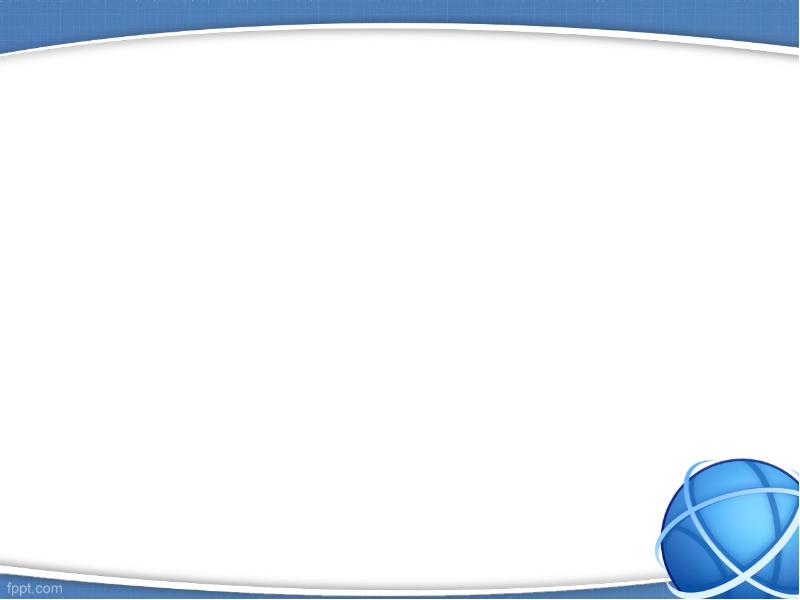 Технология 
дистанционного обучения
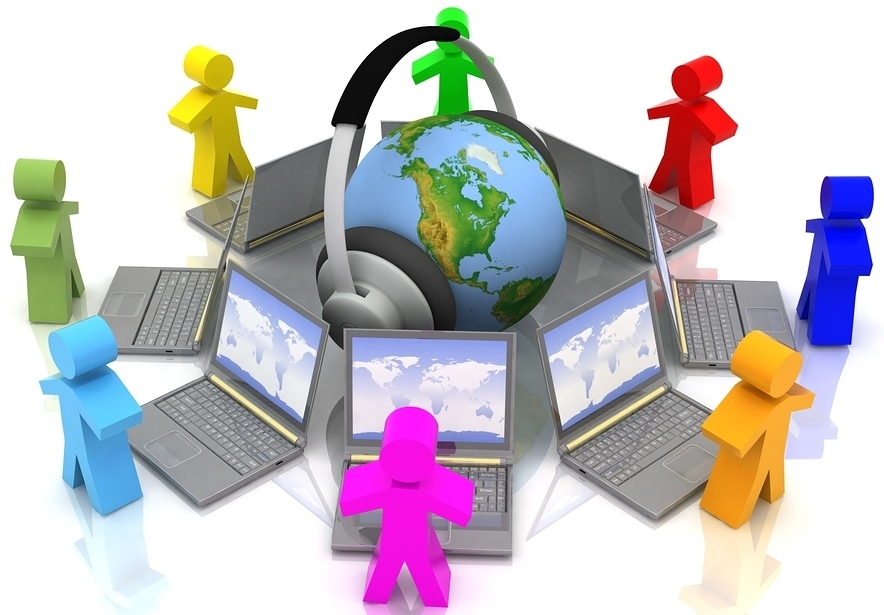 Выполнила:
Казаринова Т.Н., воспитатель, высш.квал.категория
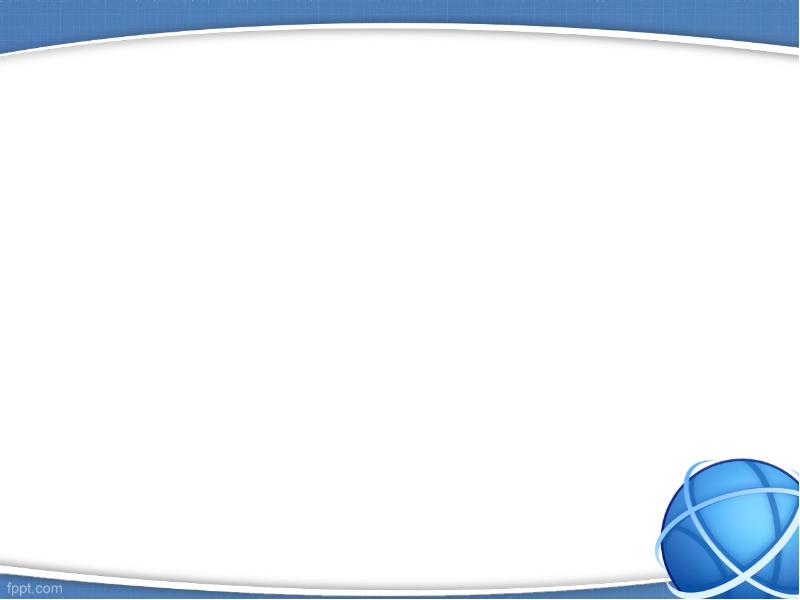 Нормативные основы деятельности.
Федеральный закон РФ от 29 декабря 2012 года № 273-ФЗ «Об образовании в Российской Федерации» (ст. ст. 13, 15, 16, 17, 41);
Приказ Министерства образования и науки Российской Федерации от 23 августа 2017 года № 816 «Об утверждении Порядка применения организациями, осуществляющими образовательную деятельность, электронного обучения, дистанционных образовательных технологий при реализации образовательных программ»;
Письмо Министерства образования и науки Российской Федерации от 28 августа 2015 года N АК-2563/05 «О методических рекомендациях» (вместе с «Методическими рекомендациями по организации образовательной деятельности с использованием сетевых форм реализации образовательных программ»);
При внедрении и использовании дистанционных образовательных технологий в образовательную деятельность детей дошкольного возраста следует учитывать:
 требования Федерального закона от 27 июля 2006 г. №152-ФЗ «О персональных данных»;
требования Федерального закона от 27 июля 2006 г. №149-ФЗ «Об информации, информационных технологиях и о защите информации» (с изменениями и дополнениями).
СанПиН 2.4.1.3049-13 пункту 4.20 «Санитарно-эпидемические требования к устройству, содержанию и организации режима работы дошкольных образовательных организаций»  
СанПиН 2.2.2./2.4.1340-03 «Гигиенические требования к персональным электронно-вычислительным машинам и организации работы».
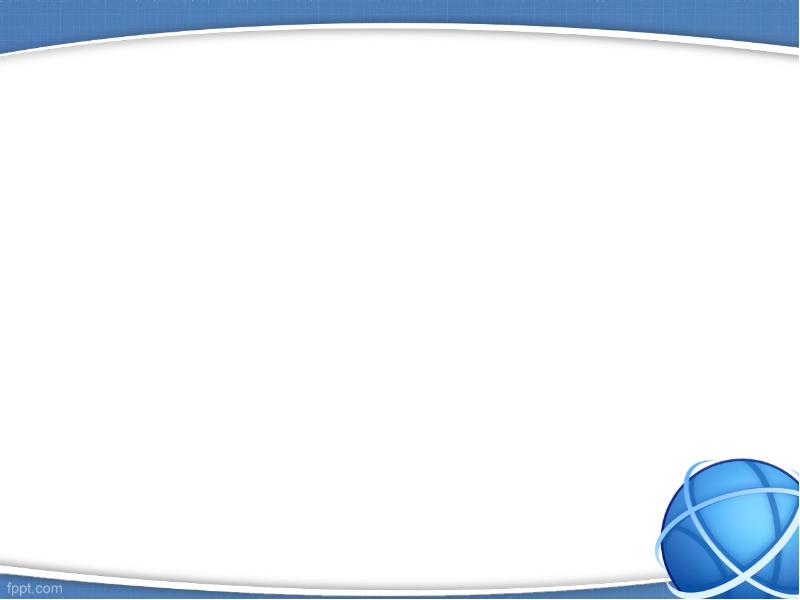 Дистанционное образование детей – образование на расстоянии, без непосредственного контакта с педагогом и другими детьми, посредством информационно-коммуникативных технологий, которое дает возможность самостоятельной работы родителей и их детей по усвоению образовательных программ.
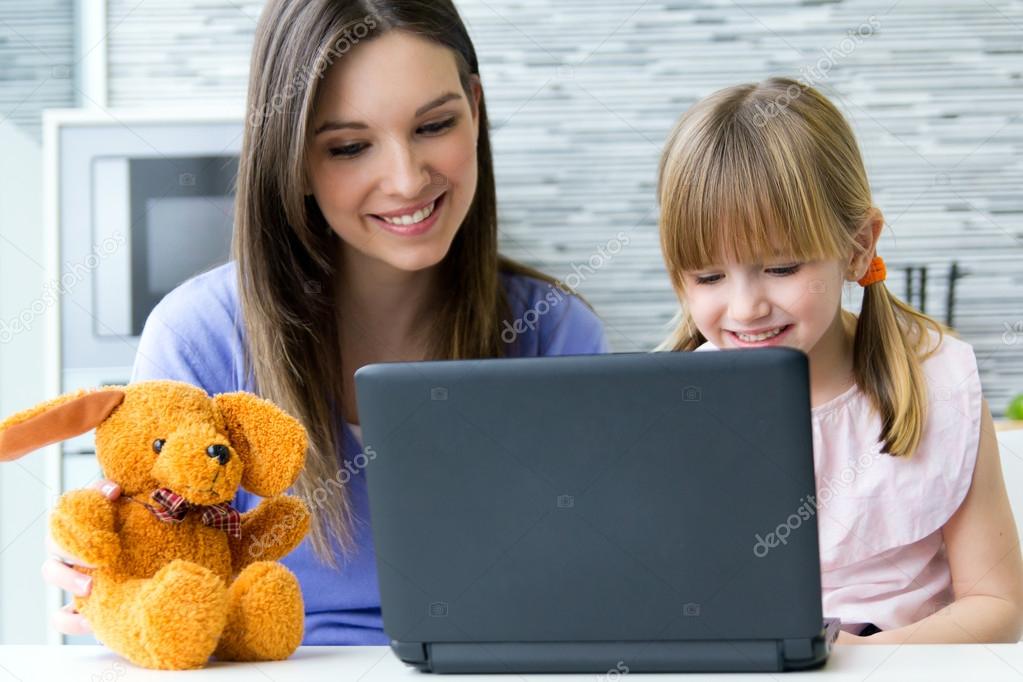 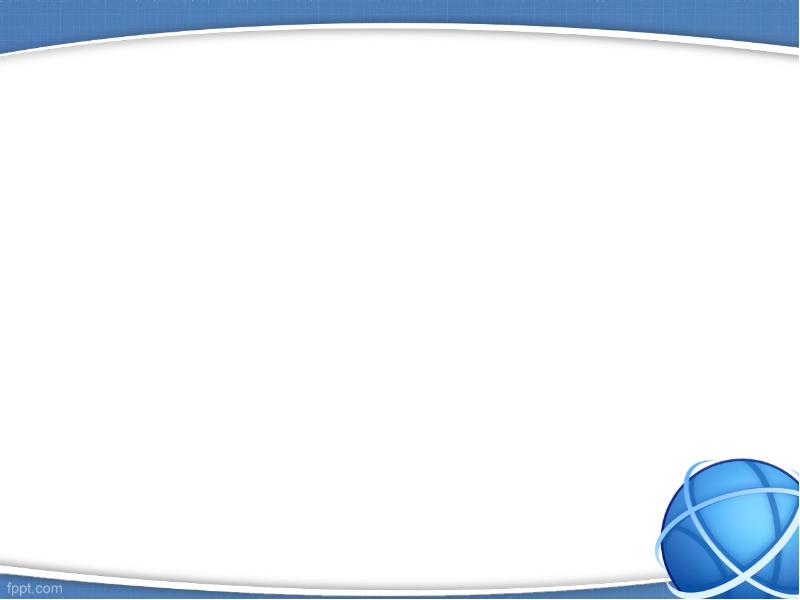 Принципы дистанционного обучения:
принцип доступности
принцип персонализации
принцип интерактивности
принцип гибкости
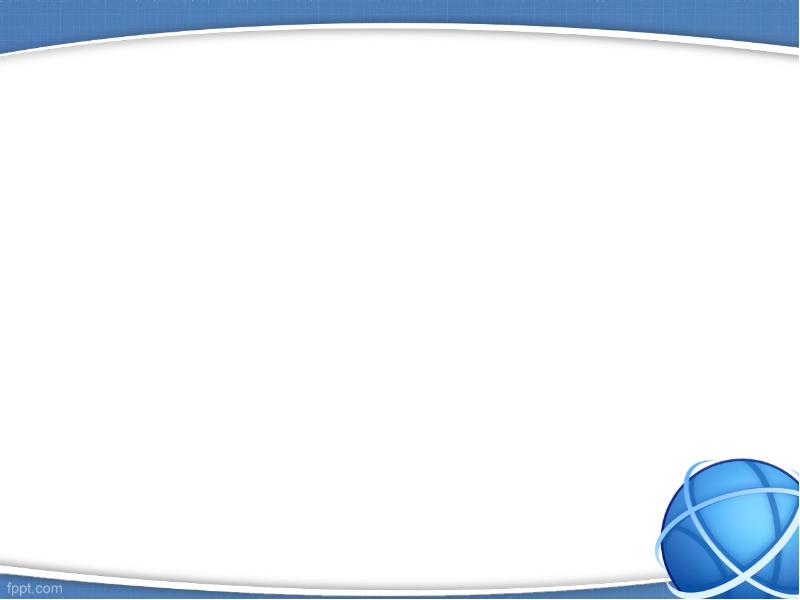 Цель дистанционного обучения - предоставить ребенку возможность получить образование на дому, оказать педагогическую поддержку и консультативную помощь родителям обучающихся.
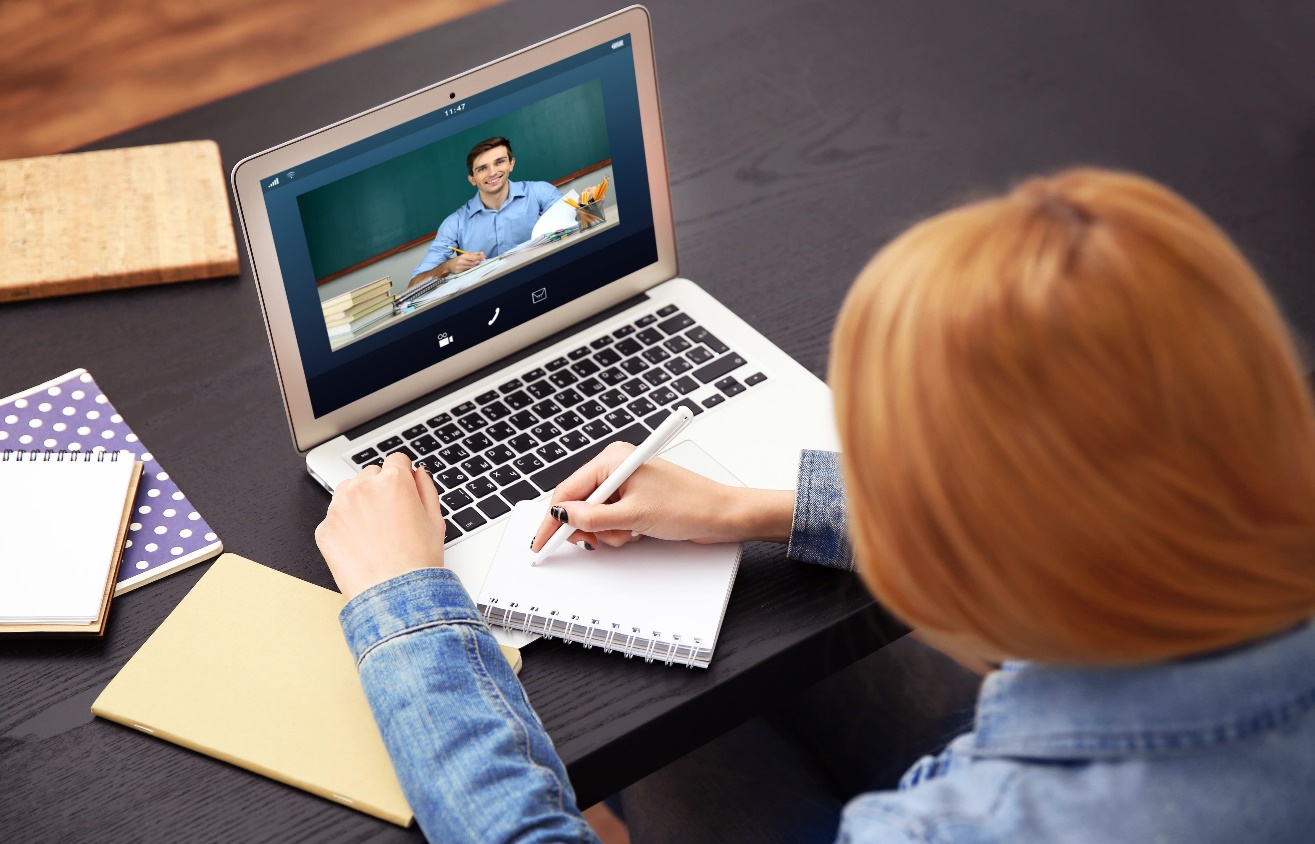 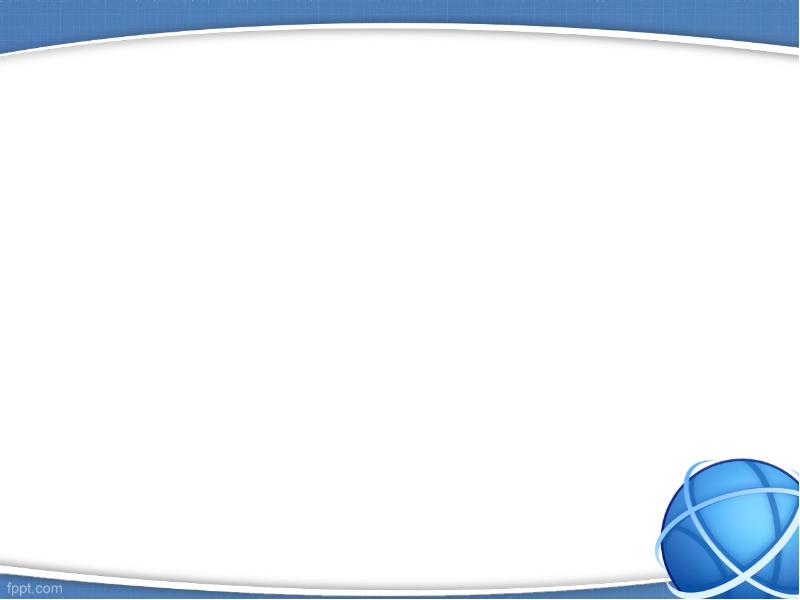 Задачи:
Удовлетворение потребностей родителей и детей в получении образования
Повышение качества и эффективности образования путем внедрения дистанционных технологий
Предоставление воспитанникам возможности освоения образовательных программ непосредственно по месту их жительства или временного пребывания
Усиление личностной направленности образовательного процесса
Обеспечение нацеленности на распространение знаний среди родителей, повышение уровня их компетенции
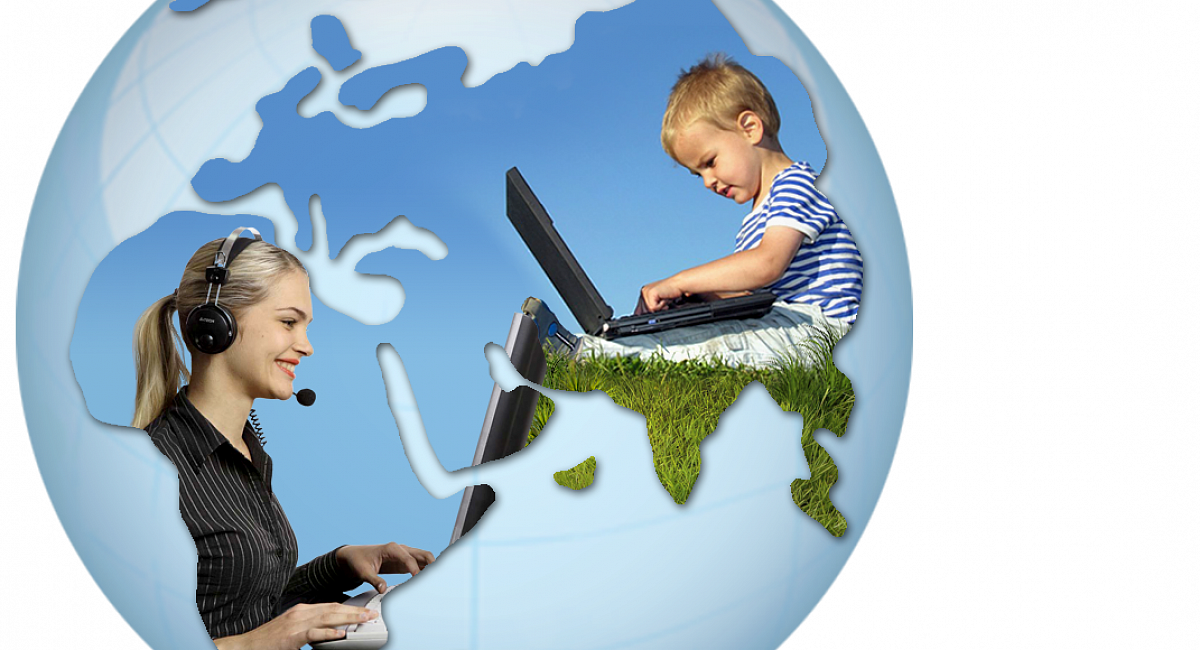 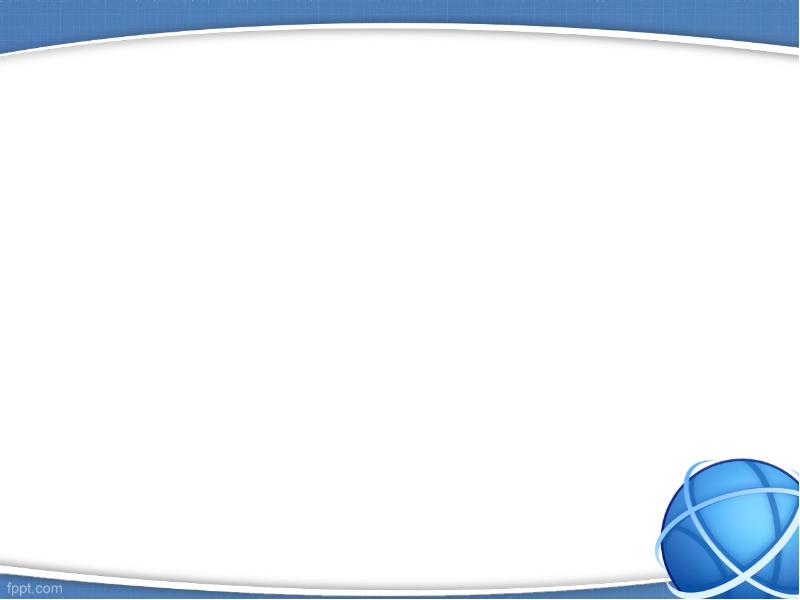 Особенности дистанционного обучения дошкольников:
Мотивация детей и родителей
Ответственность родителей
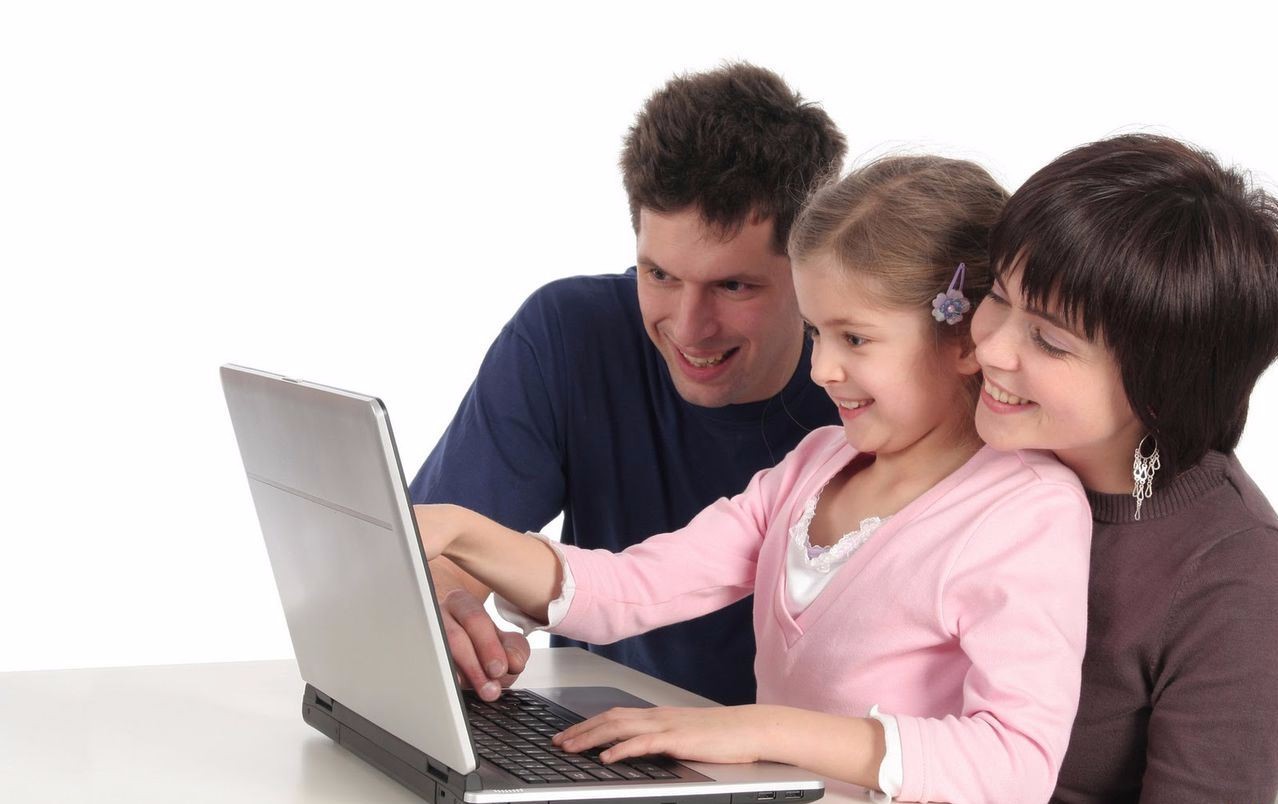 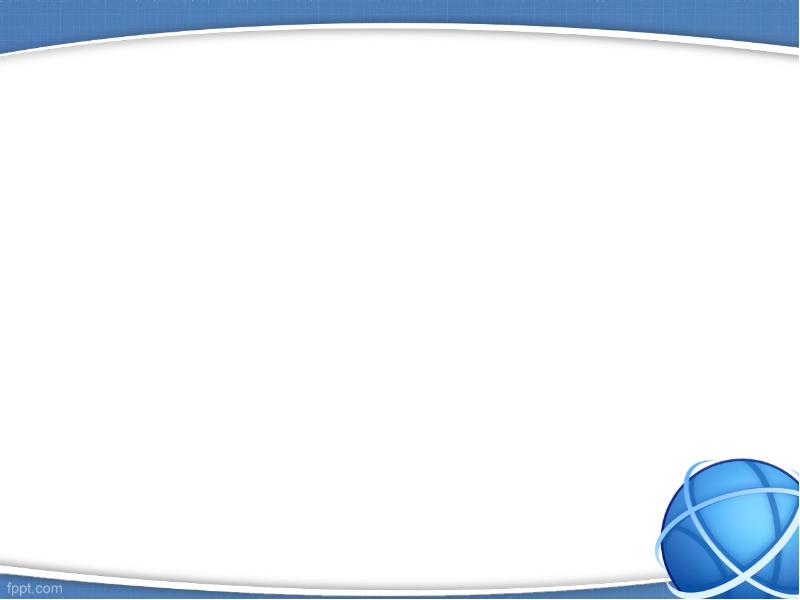 «Плюсы» и «минусы» дистанционного обучения
Преимущества дистанционного обучения:

1.Возможность установления оптимального режима обучения
2.Родители сами определяют, в какое время ребенку удобнее занимается 
3.Возможность контролировать круг общения ребенка;
4.Индивидуальный подход к ребенку, учет его особенностей как психических, так и физических;
5.Ребенок не «привязан» к определенному месту, он может свободно обучаться в любой точке Основное условие – наличие ПК и доступа к интернету; 
6.Дистанционное обучение имеет под собой хороший методический фундамент – видео- и аудио-лекции, тесты, задания и т.д.
Недостатки дистанционного обучения: 

1.Максимальное участие родителей. 

2.Нет авторитета воспитателя. 

3. Материальные условия (наличие компьютера или ноутбука, интернета);

4.Отсутствие общения со сверстниками. 

5. Много времени проводить за компьютером.
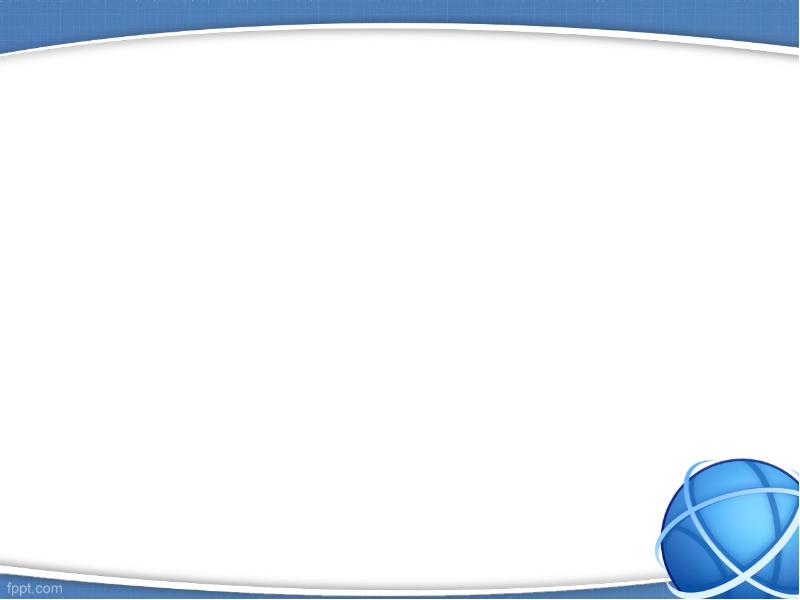 Содержание деятельности.
Модели обучения:
2. дистанционное обучение через интерактивные учебные материалы;
1. обучение в режиме онлайн (электронное обучение);
3. самостоятельная работа родителей с детьми на основе обратной связи через сайт, электронную почту, интернет-мессенджеры, социальные сети
.
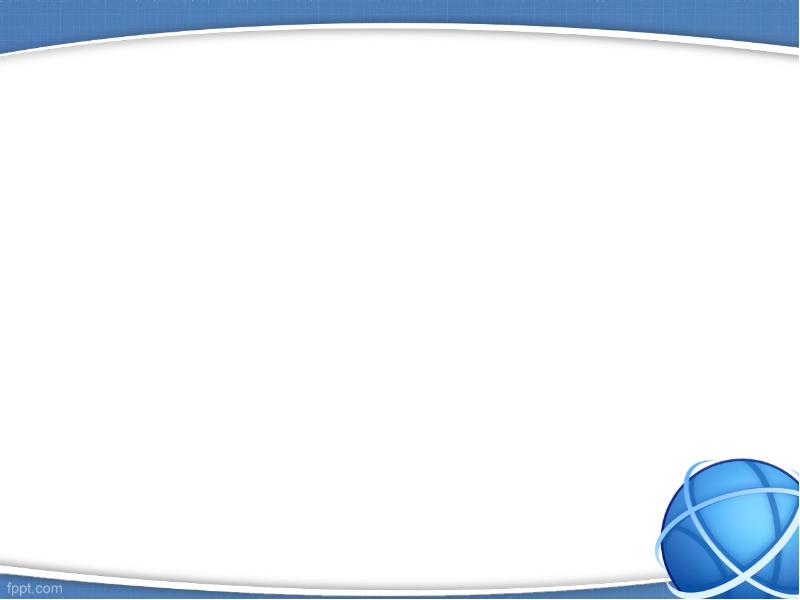 Содержание деятельности.
На  информационных  ресурсах  рекомендуется  размещать  следующие материалы:
Для родителей 
Рекомендации о создании в домашних условиях среды, способствующей развитию ребенка, укреплению его здоровья.
Советы специалистов по воспитанию и обучению детей в условиях семьи по актуальным темам.
Ссылки на полезные ресурсы в сети Интернет.
Информация о изучаемом содержании дошкольного образования.
Новости и анонсы предстоящих видео- семинаров для родителей, архивные материалы прошедших мероприятий.
Для детей
 
Содержательные подборки различных детско-взрослых активностей по темам недели, по направлениям детского развития  

Информация о проводимых конкурсах, образовательных акциях и материалы по результатам их проведения.  

Выставки детских творческих работ.
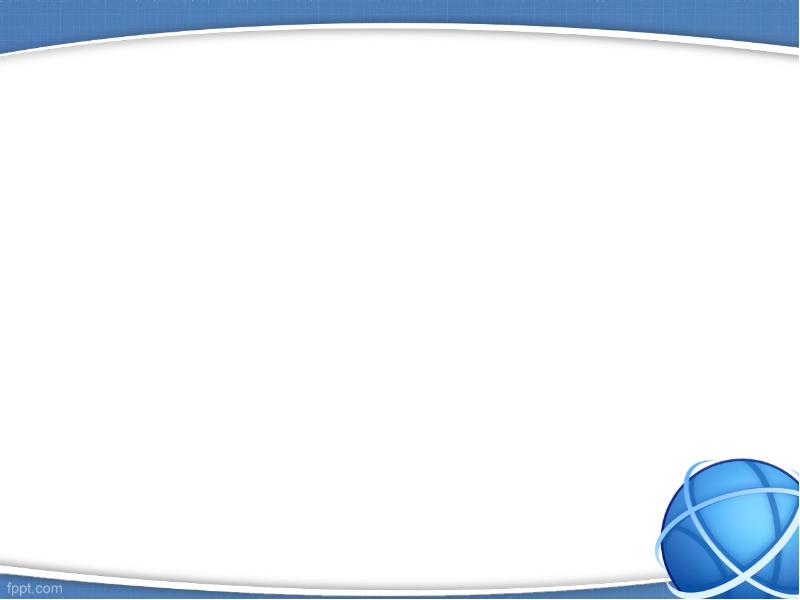 Деятельность педагога в системе дистанционного обучения
Режимы взаимодействия педагога и обучающегося
Offline - местонахождение и время не является существенным, так как все взаимодействие организовывается в отложенном режиме;


Online – обучающийся с родителем (законным представителем) и педагог находится у автоматизированного рабочего места.
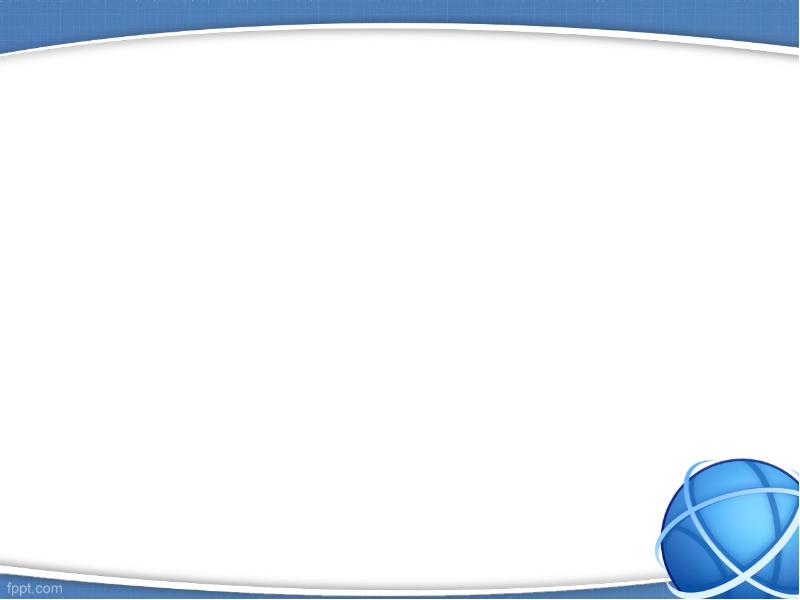 Типы методических рекомендаций
Индивидуальные - в рекомендациях педагог прописывает в чем необходимо
поупражнять или какие знания и навыки необходимо закрепить ребенку для
проведения следующего занятия, и выкладывает их в личный кабинет заказчика.


Общие – рекомендации по предварительной работе к следующему занятию.
Размещаются в методической копилке Виртуального детского сада вместе с
конспектом и дистанционным занятием в режиме offline.
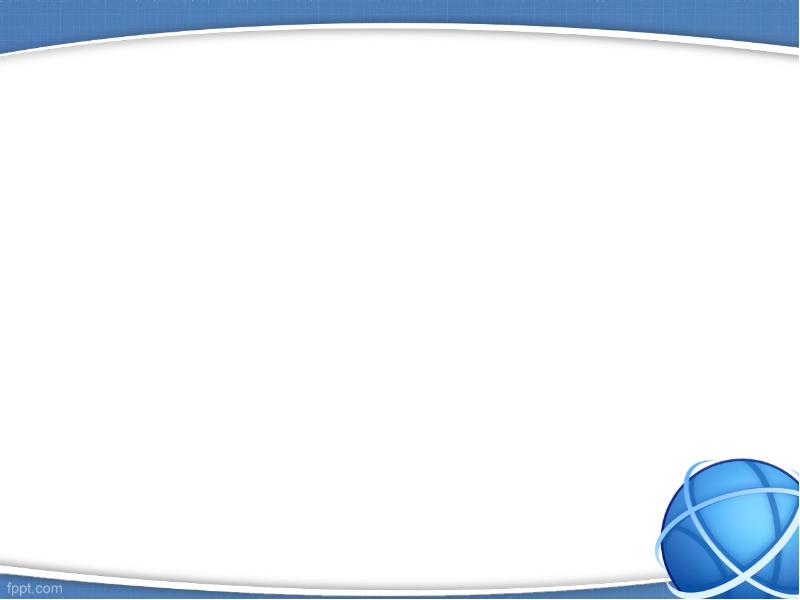 Трудности психологического порядка:
Обучающийся
Педагог
неумение вести себя в ходе педагогического мероприятия перед камерой, сложности в личном общении;
установление межличностных контактов между участниками образовательного процесса;
создание благоприятного психологического климата при реализации образовательных программ дошкольного образования с использованием дистанционных образовательных технологий;
соблюдение норм и правил телекоммуникационного этикета.
психологический дискомфорт от нахождения в непривычной среде;

изолированность от сверстников;

желание скрыть истинные чувства
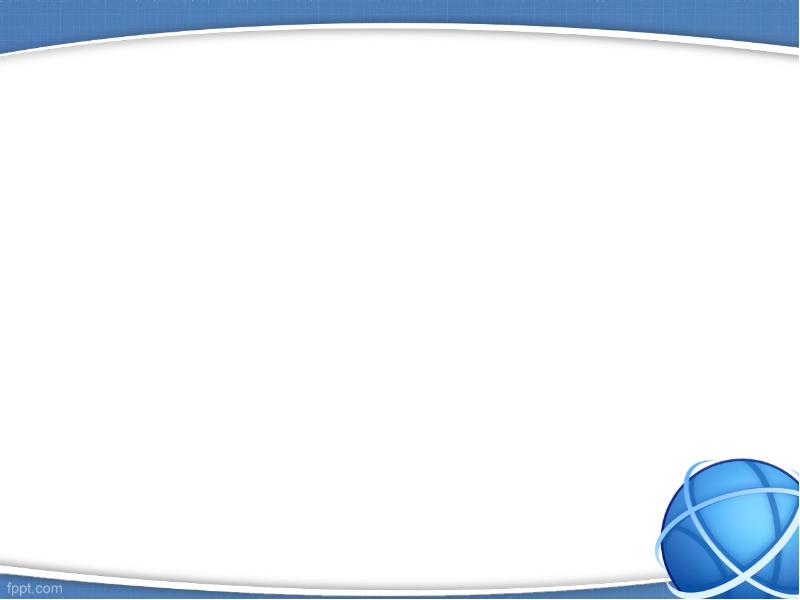 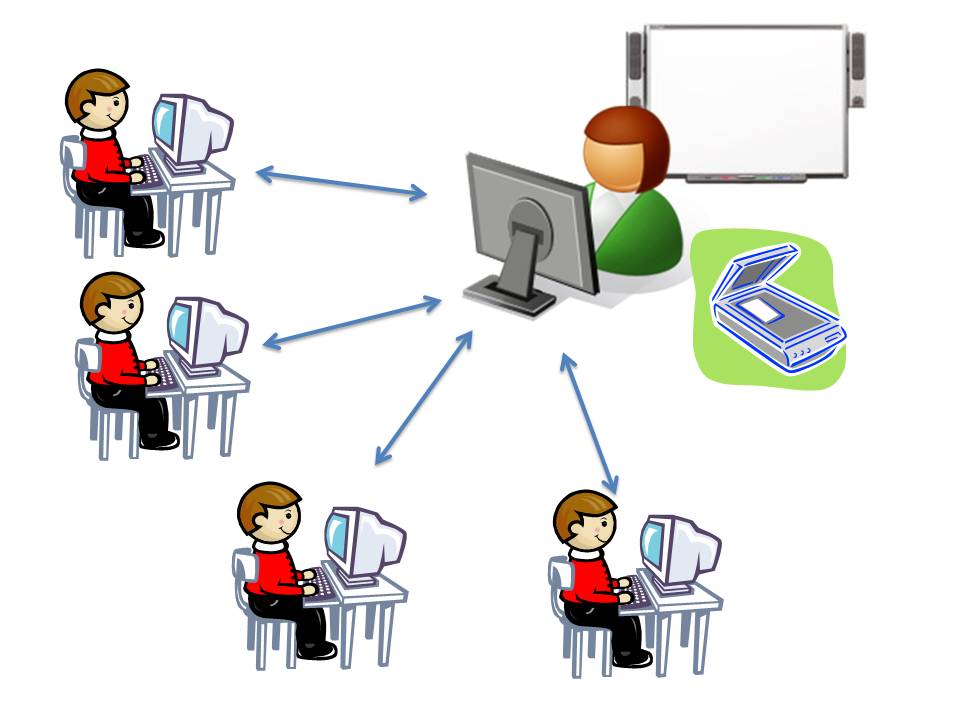